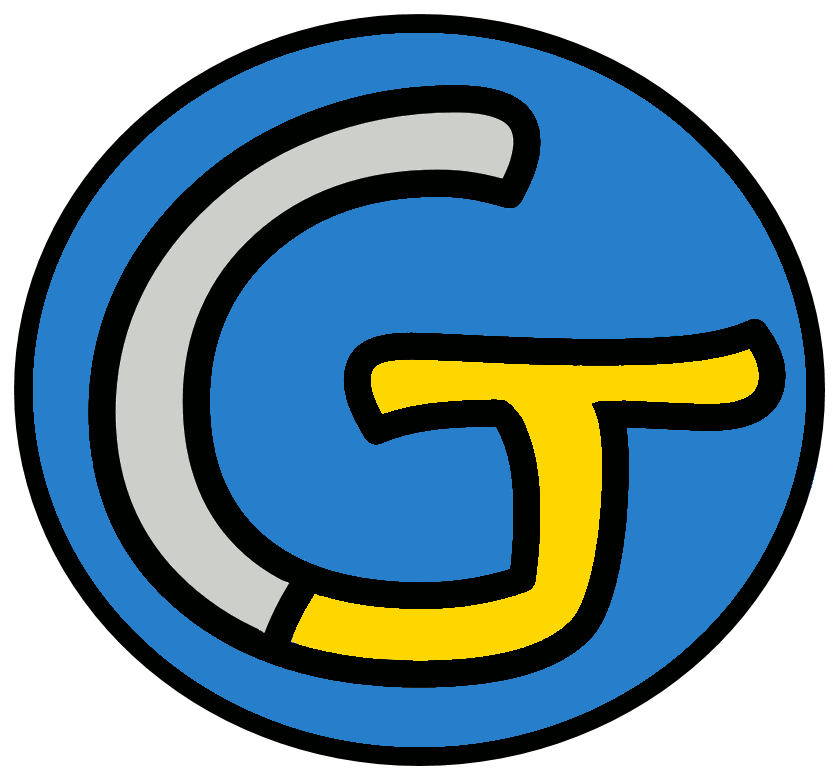 Mathématiques – Calcul mental CM1
Reconnaître les multiples de 2, de 5
 Défi
Opération 1
26
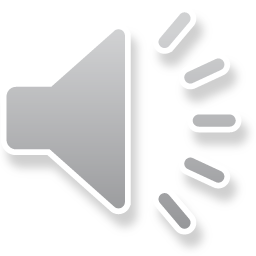 Opération 2
40
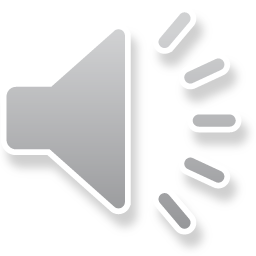 Opération 3
13
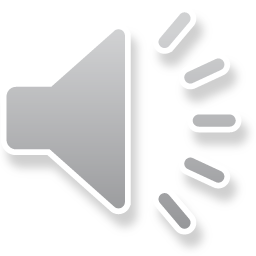 Opération 4
20
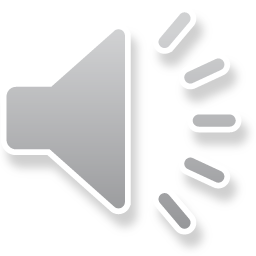 Opération 5
63
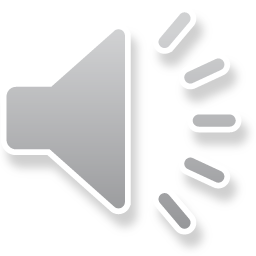 Opération 6
12
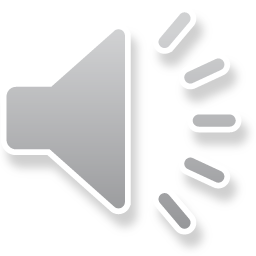 Opération 7
70
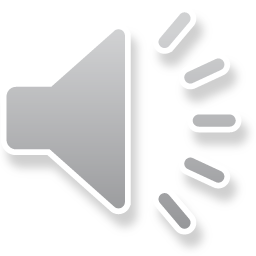 Opération 8
33
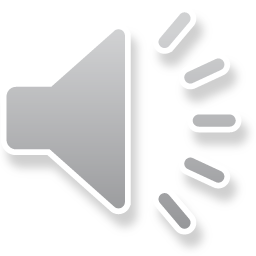 Opération 9
42
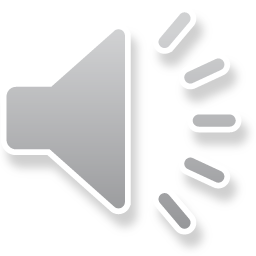 Opération 10
15
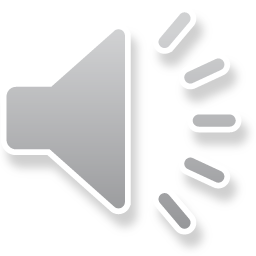 Opération 11
80
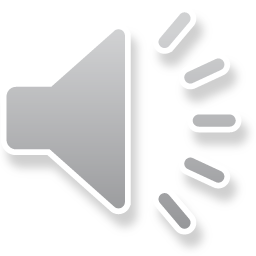 Opération 12
69
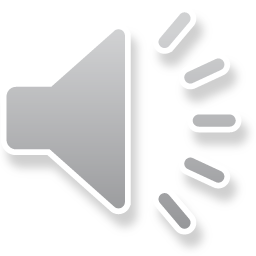 Opération 13
4
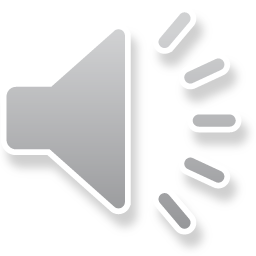 Opération 14
5
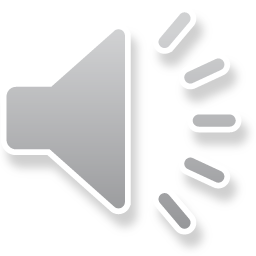 Opération 15
50
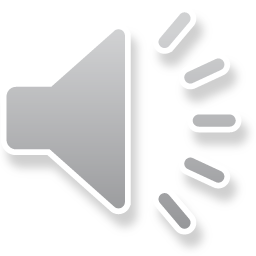 Opération 16
35
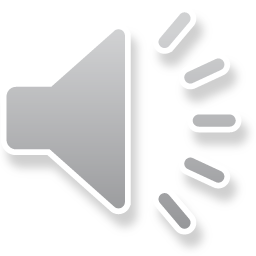 Opération 17
83
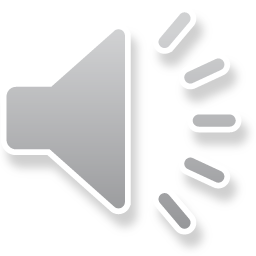 Opération 18
632
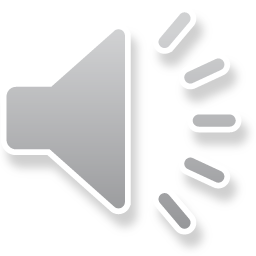 Problème
Ines dit qu’en distribuant ses 6 cailloux, elle peut en donner autant à ses 2 copines.
A-t-elle raison ?
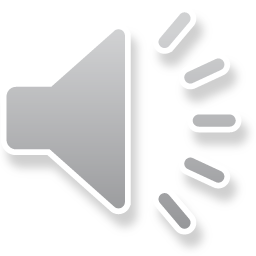 C’est fini !